Департамент образования Вологодской области.БПОУ ВО «Вологодский аграрно-экономический колледж».
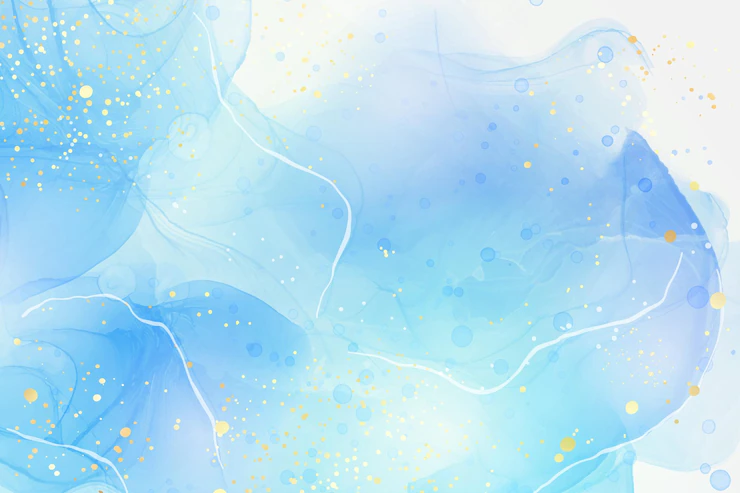 Тема: «Особенности проведения инвентаризации задолженности по кредитам и займам предприятия: документальное оформление и учет результатов.»




Руководитель:                                           Выполнила: студентка 2 курса
Демидова Юлия Васильевна                 Смирнова Мария
                                                                     Группа 233



 
 Вологда
2022 г.
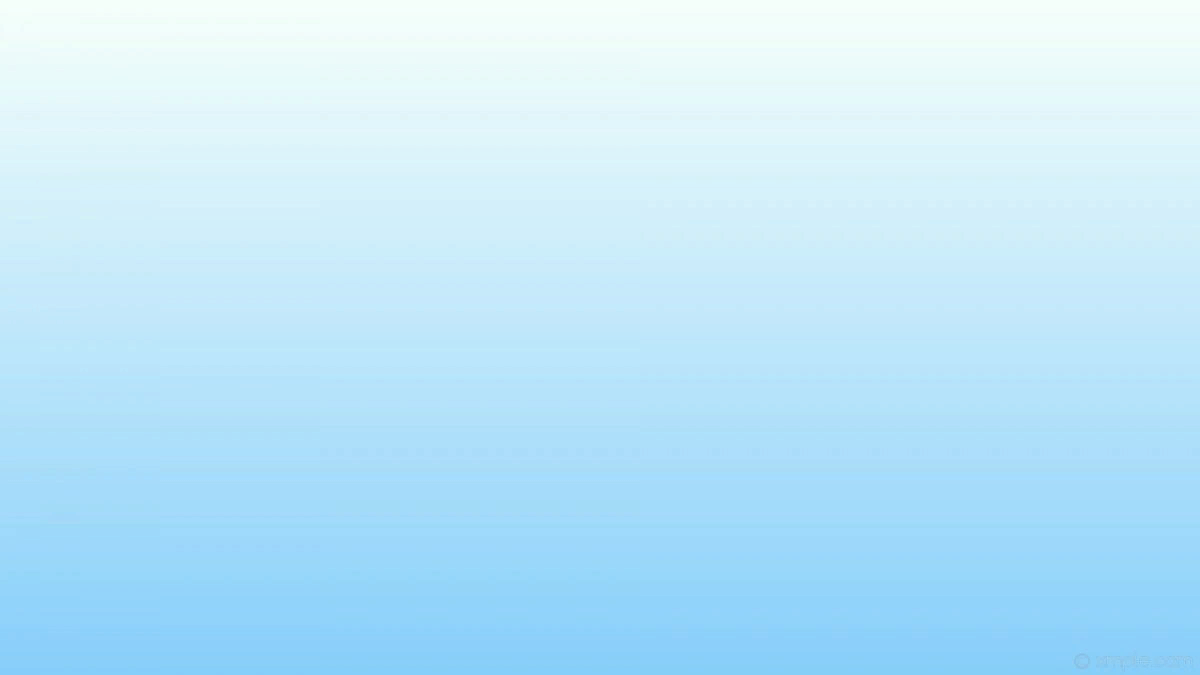 Что такое инвентаризация?
Инвентаризация – это проверка наличия, состояния и оценки имущества и обязательств организации. Инвентаризация сочетает в себе проверку фактического наличия активов и сверку полученной информации с данными в                          бухучете.
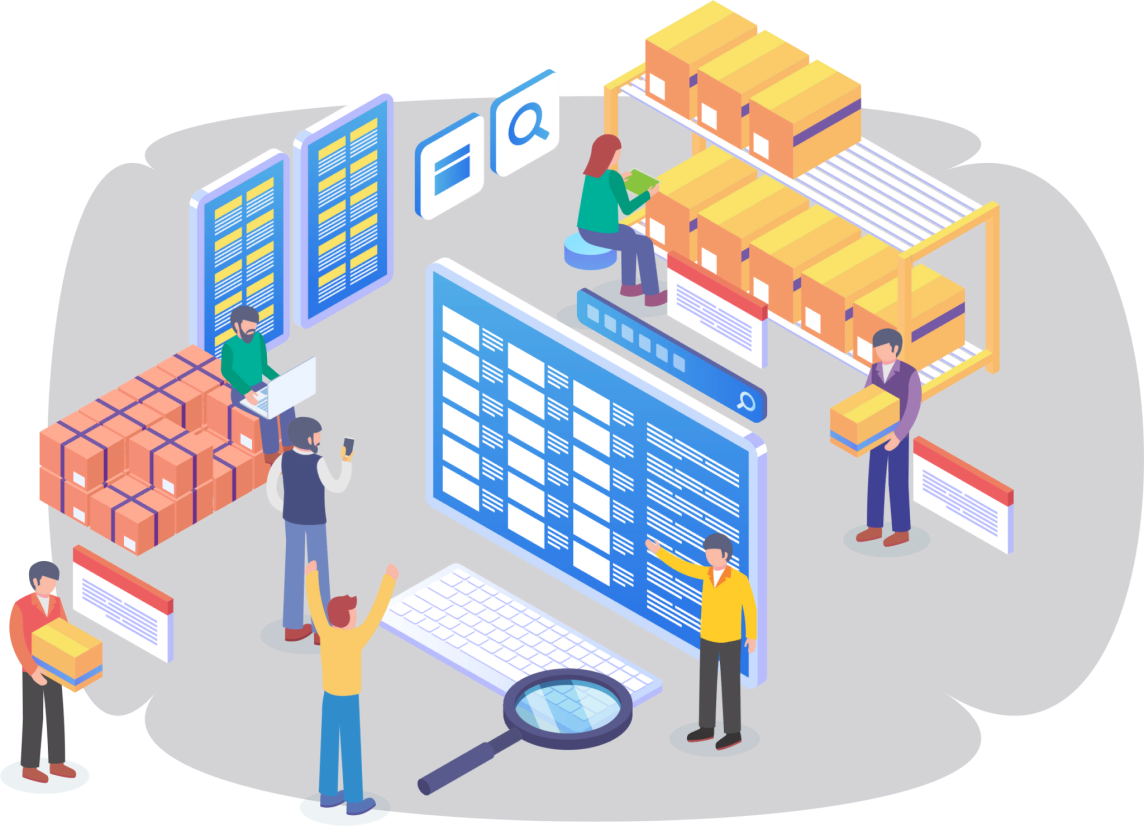 Задачи инвентаризации на предприятии
Обнаружение:
-товаров и материалов, которые не отвечают стандартам качества и не пригодны для использования;
-недостач или излишек материальных ценностей
Контроль за:
-сохранностью ценностей и наличных ценностей;
-соблюдение правил использования оборудования, машин, эксплуатации иных основных средств
Контроль за:
-обоснованностью учета кредиторской и дебиторской задолженности;
-этапами незавершенного производства;
--расходами будущих периодов, резервами и остальных частей баланса
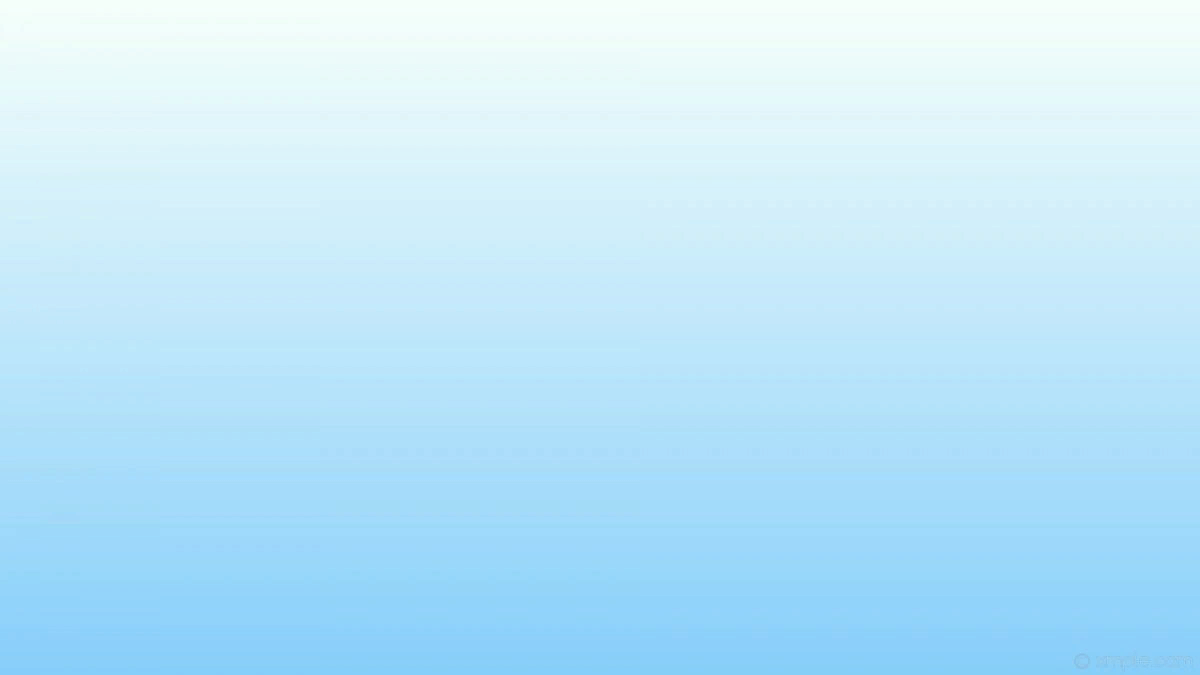 Инвентаризация расчетов по кредитам и займам
Инвентаризация расчетов по кредитам и займам проводится перед составлением годовой бухгалтерской отчетности и заключается в проверке обоснованности сумм, числящихся на счетах бухгалтерского учета 66 “Расчеты по краткосрочным кредитам и займам” и 67 “Расчеты по долгосрочным кредитам и займам”. Порядок проведения инвентаризации регулируется Методическими указаниями по инвентаризации имущества и финансовых обязательств.
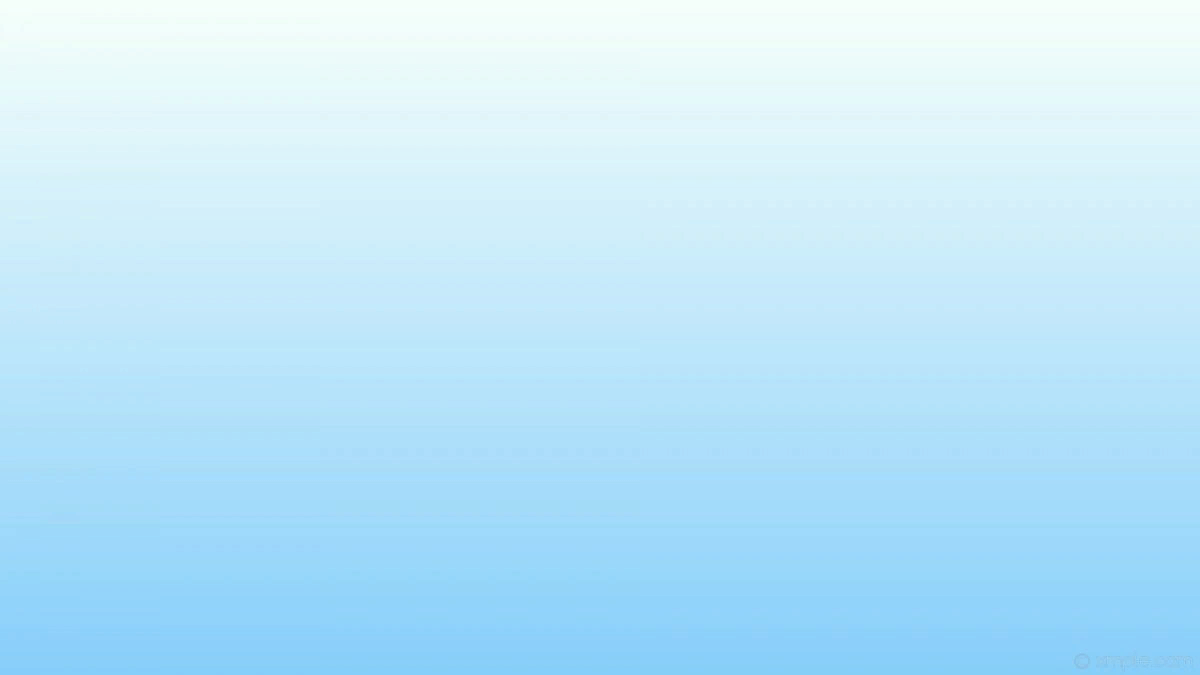 Что такое задолженность по кредитам.
Задолженность по кредиту – это остаток суммы долга, который следует вернуть кредитору, включающий в себя просроченную задолженность и срочную задолженность по кредиту, а также штрафы, пени и проценты, начисленные на тело кредита, и тоже подлежащие возврату.
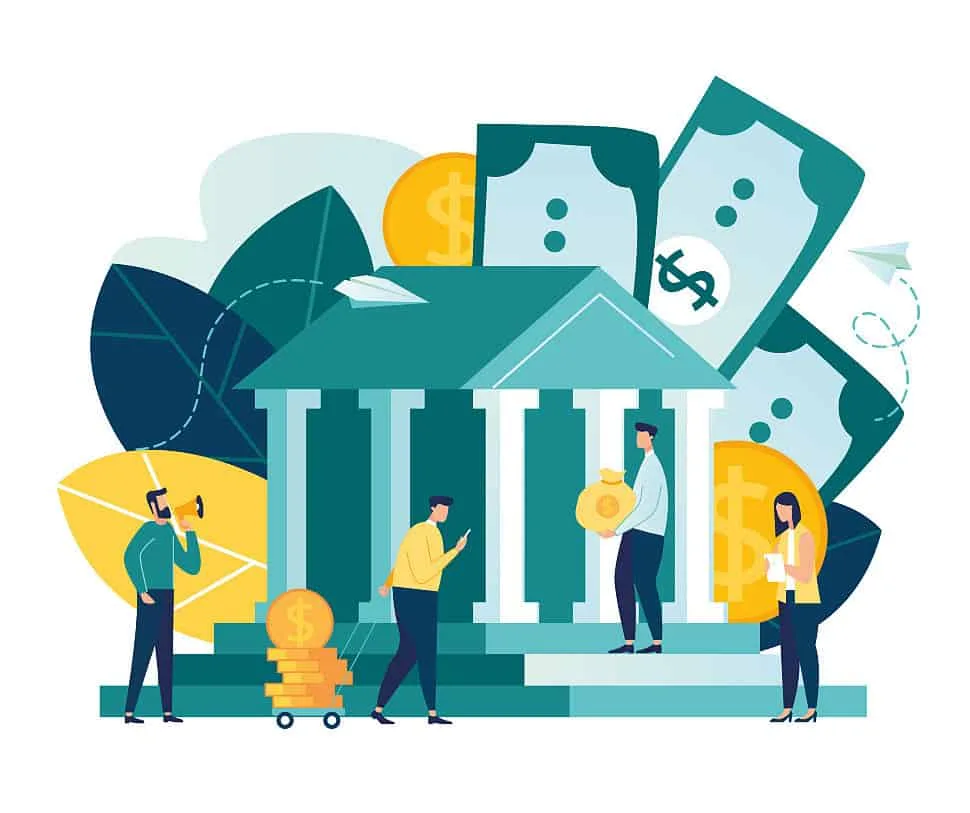 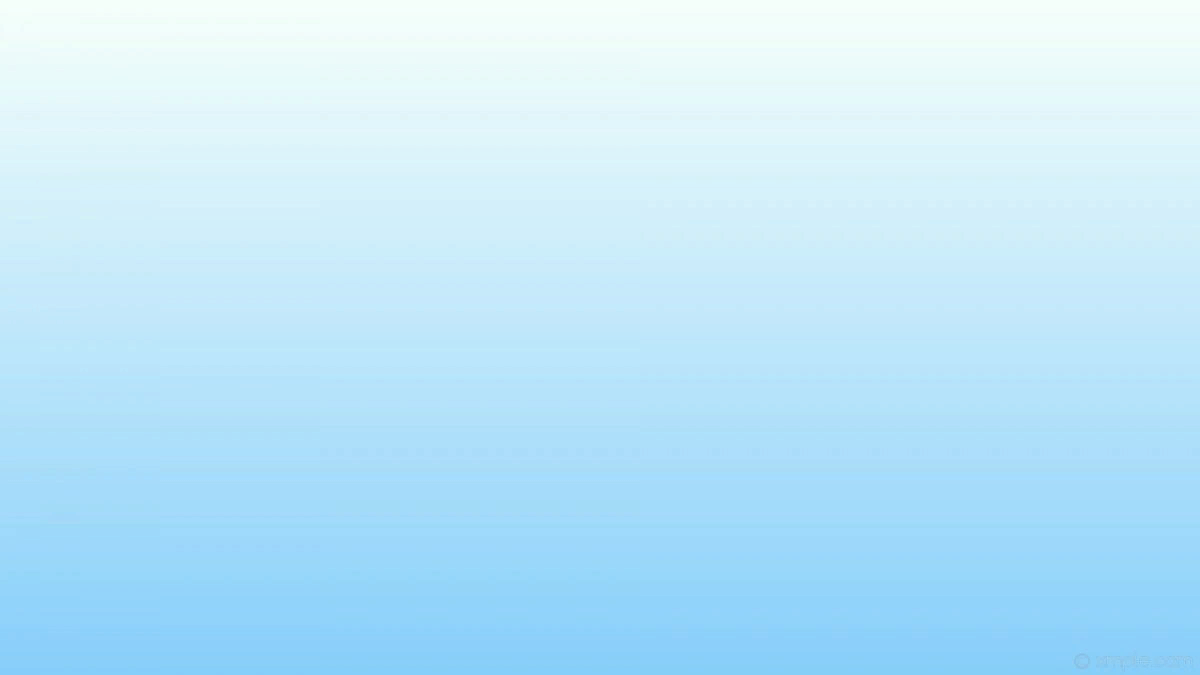 Формы документов для оформления проведения и результатов инвентаризации:
Акт инвентаризации расчетов с покупателями, поставщиками и прочими дебиторами и кредиторами (ИНВ-17).
По расчетам с контрагентами (счета 60, 62, 76) составляются акты сверки расчетов. Акт составляется с каждым контрагентом в 2-х экземплярах: один для организации, другой для контрагента. Акт подписывается руководителями организаций и задолженность считается согласованной.
По полученным займам и кредитам (счета 66, 67) задолженность показывается с учетом причитающихся на конец отчетного периода к уплате процентов.
По каждому подотчетному лицу (счет 71) необходимо сверить данные о полученных, израсходованных и возвращенных деньгах и об отраженных в бухучете первичных документах.
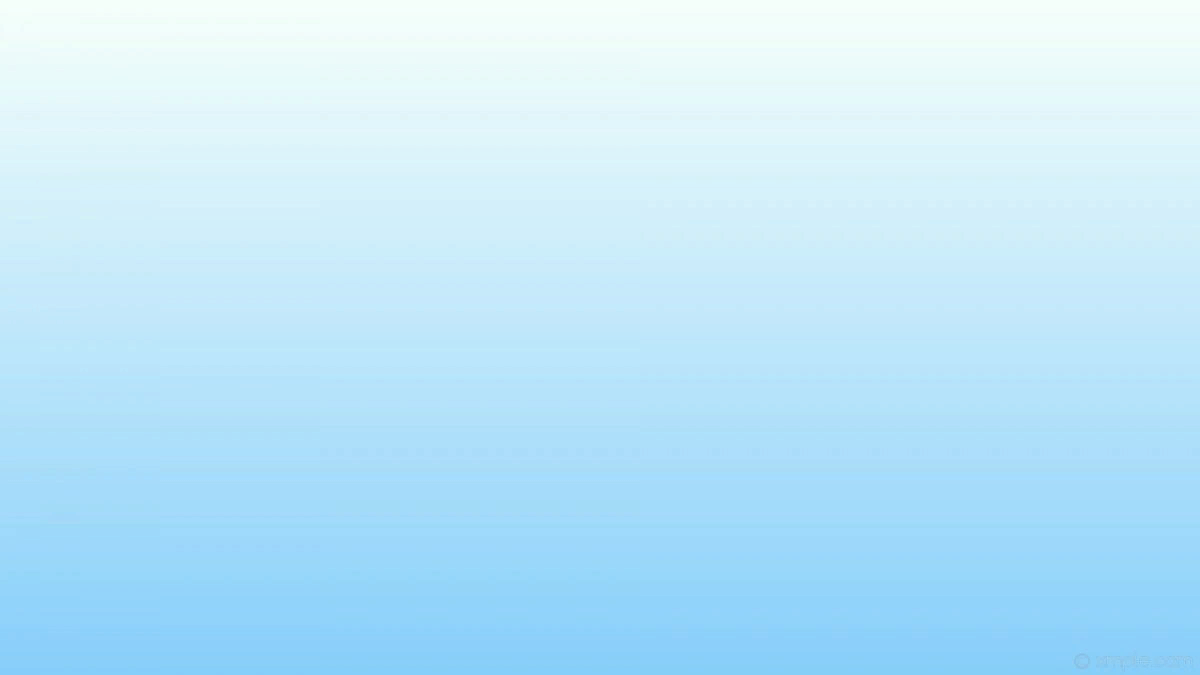 Формы документов для оформления проведения и результатов инвентаризации:
По расчетам с бюджетом и внебюджетными фондами (счет 68, 69) обязательно получить от ИФНС и внебюджетных фондах документы, подтверждающие суммы задолженности (п. 74 Положения по ведению бухучета № 34н). Оставление на бухгалтерском балансе неурегулированных сумм по этим расчетам не допускается.
По задолженности работникам (счет 70) выявляются невыплаченные суммы заработной платы, подлежащие перечислению на счет депонентов, а также суммы и причины возникновения переплат работникам.
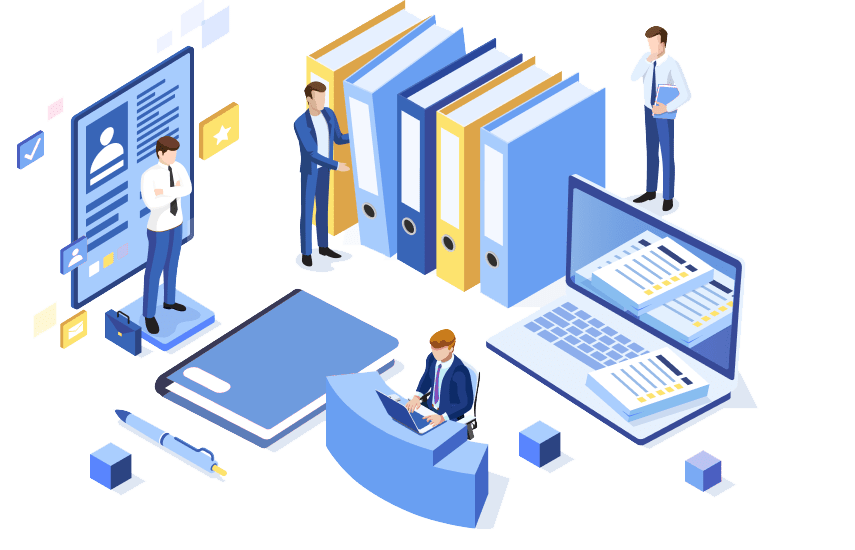 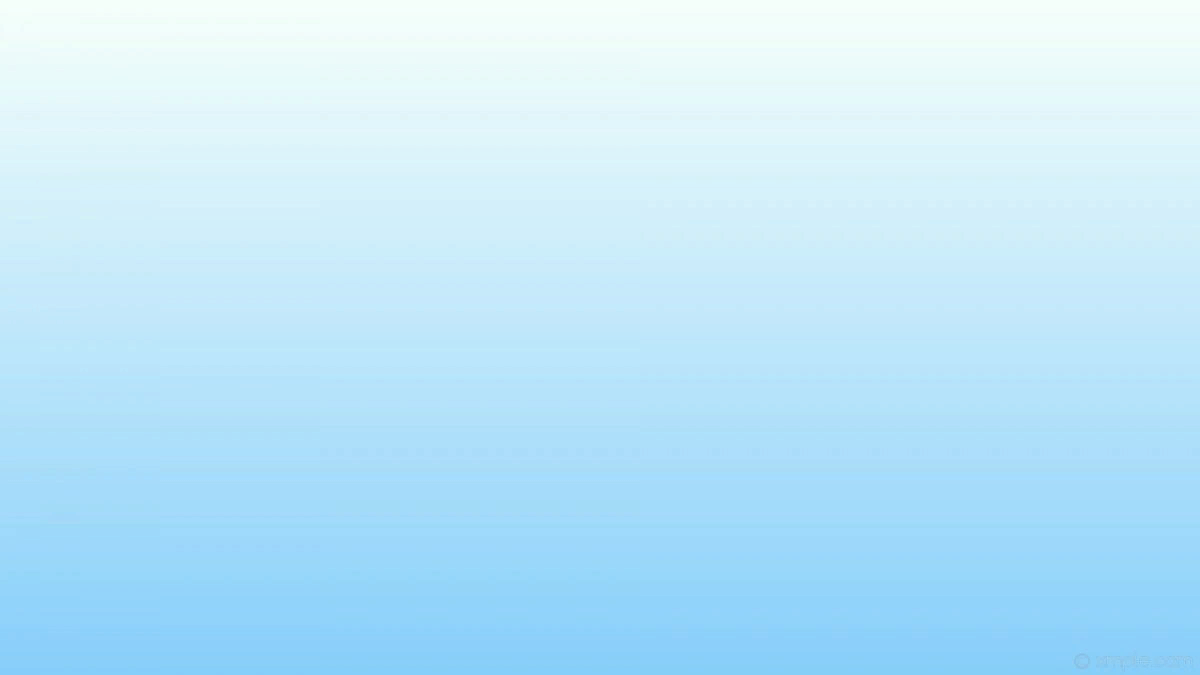 Инвентаризация — это проверка имущества и финансовых обязательств компании путем их сравнения с данными бухучета. Одной из основных целей инвентаризации расчетов по кредитам и займам является установление сумм кредиторской задолженности с истекшими                сроками исковой давности, которая должна
                               списываться на финансовые  
                               результаты.
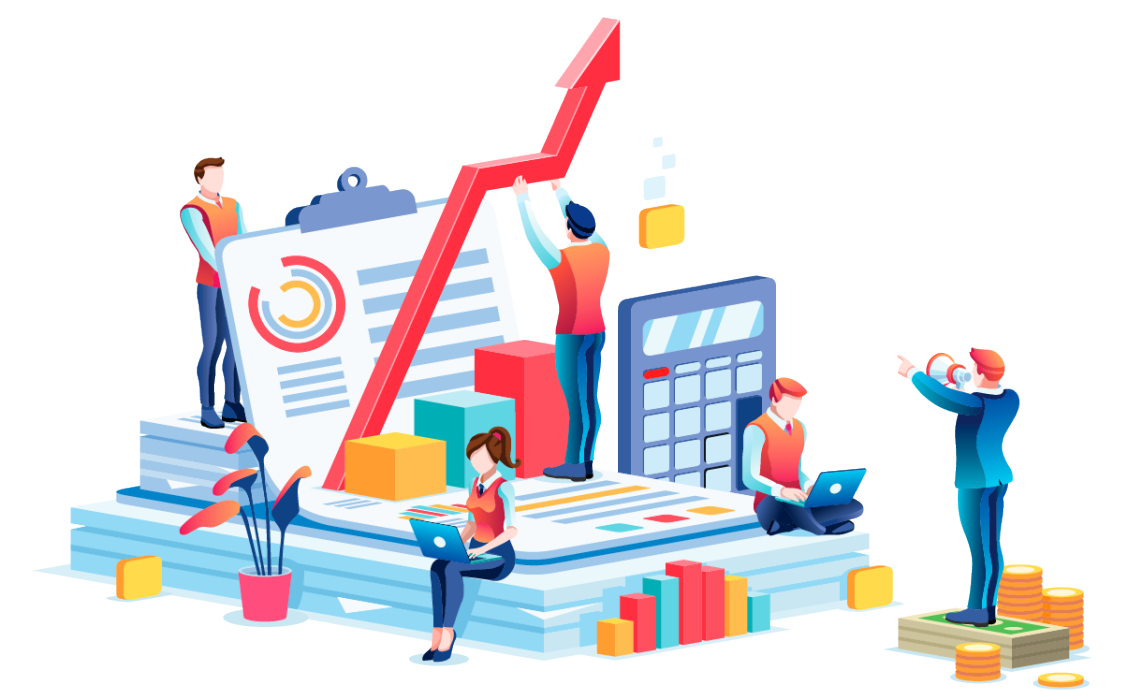 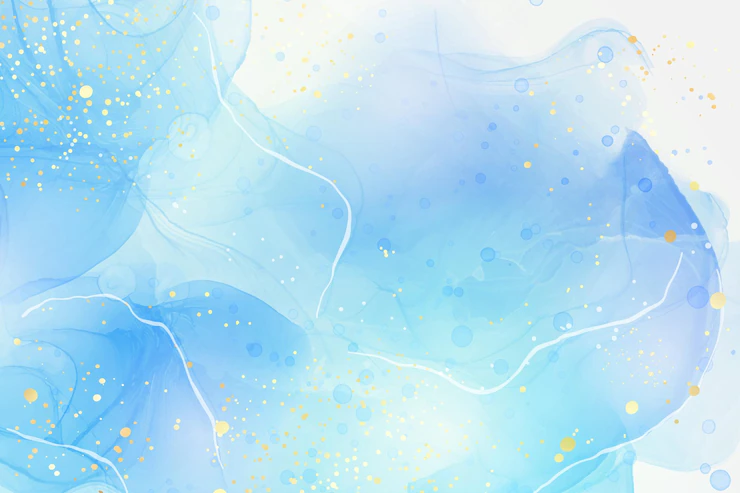 Департамент образования Вологодской области.БПОУ ВО «Вологодский аграрно-экономический колледж».
Тема: «Особенности проведения инвентаризации задолженности по кредитам и займам предприятия: документальное оформление и учет результатов.»


Руководитель:                                           Выполнила: студентка 2 курса
Демидова Юлия Васильевна                 Смирнова Мария
                                                                      Группа 233



Вологда
2022 г.